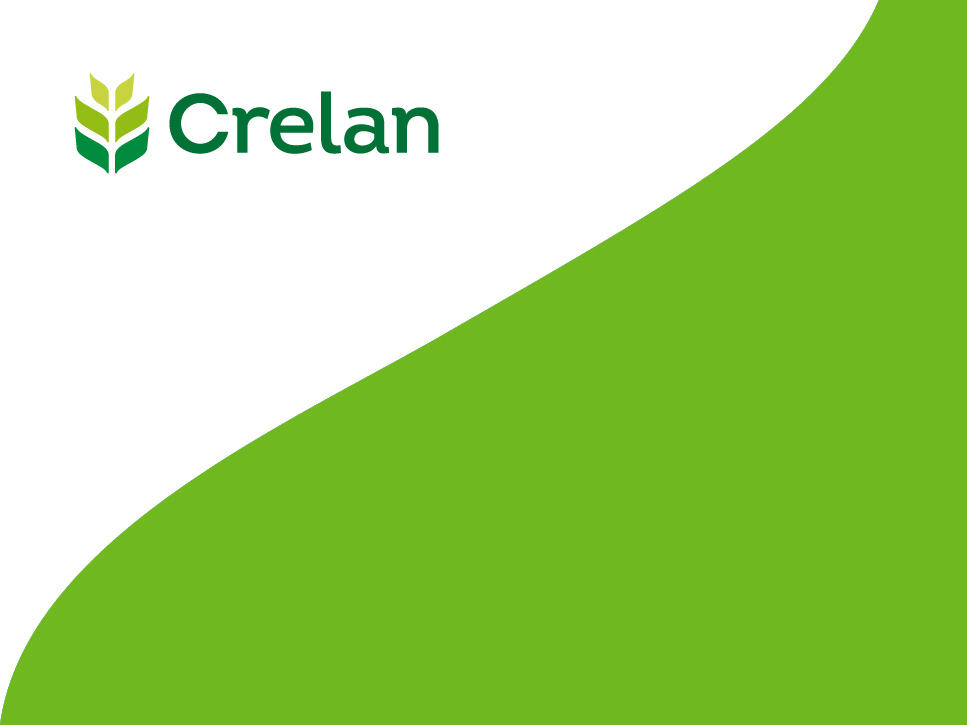 Stappenplan bij een  bedrijfsovername
Overnamekrediet
Dirk Van Onsem         09.03.2017
1
Vandaag...
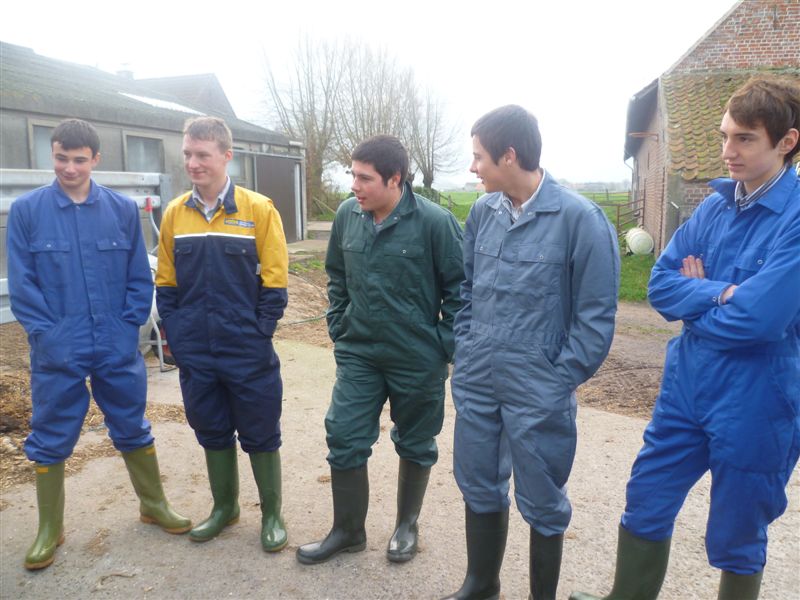 2
Antwoord zoeken op de vraag:

Wat zijn de punten waar een bank naar kijkt bij het toekennen van een krediet?
3
Overname melkveebedrijf
4
Overname melkveebedrijf
Overname van gemengd bedrijf melkvee/akkerbouw
Melkvee:
	60 melkkoeien en bijhorend jongvee
	(120 runderen) – 500.000 L.
	
Akkerbouw:
	tarwe		22 ha
	aardappel	12 ha
	mais		11 ha
	grasland	17 ha
			62 ha
5
Inhoud:. Buisinessplan. Financieel plan. Financiering
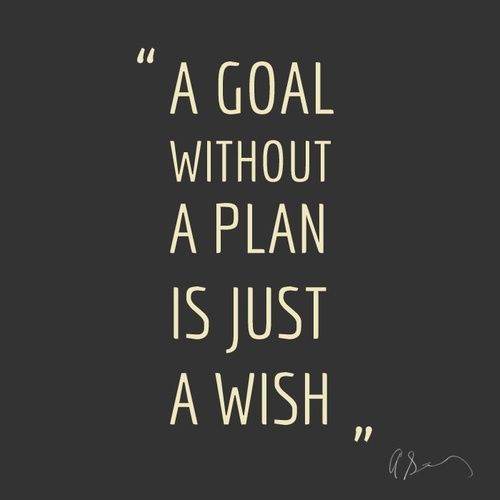 6
BUSINESSPLAN
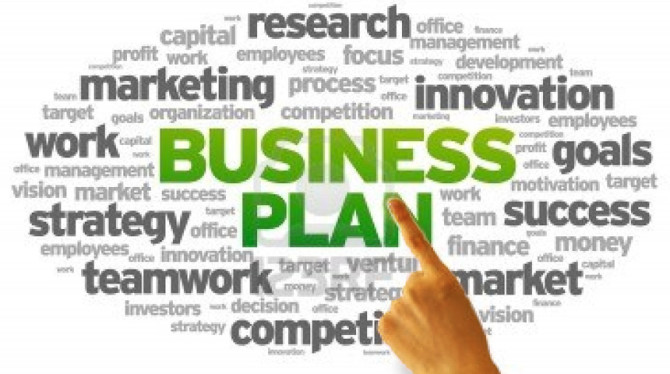 7
Businessplan : opbouwEnkele kritische vragen
Is er behoefte aan mijn onderneming?

Welke richting wil ik uit met mijn bedrijf?
	. Groei
	. verbreding

Hoe onderscheid ik mij van de rest?
8
Businessplan : opbouw
Hoe breng ik mijn product aan de man?
	. Hoevewinkel
	. website
	

Hoe ga ik dit plan financieren?
9
Overleg je plan met alle partijen!
. Overleg met de overlaters
  
. Overleg met uw partner

. Overleg met uw bedrijfsadviseur/boekhouder

Nadien:

. Toetsen bedrijfsplan met uw bank
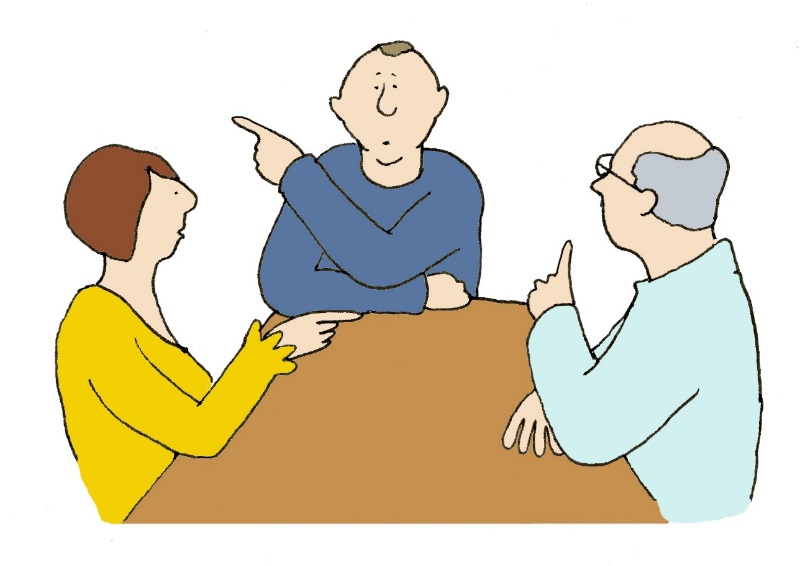 10
Opmaak  inventaris / contracten
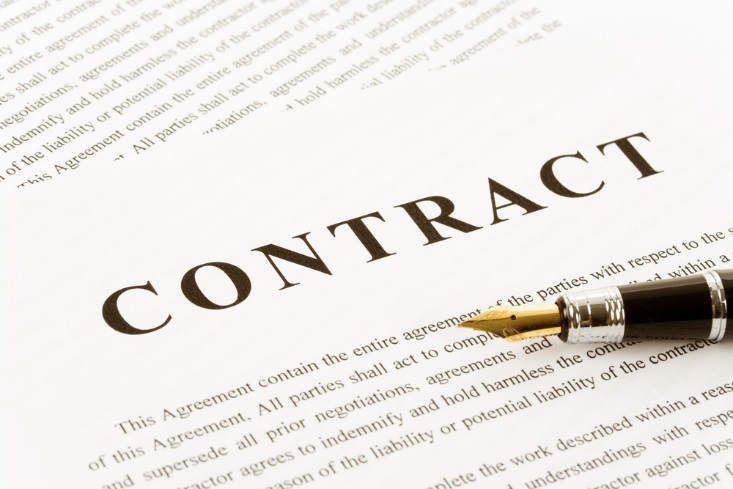 11
Opmaak inventaris/contracten.
Definitie overname

	Een land-of tuinbouwbedrijf wordt opgedeeld in 
	roerende en onroerende goederen.

	roerende goederen:		. Vee
					. Machines
					. Voorraad
					. Vruchten ten velde

	De overdracht van roerende goederen gebeurt via 	overname (onderhands contract).
12
Opmaak inventaris/contract
Definitie aankoop
	
	Onroerende goederen:	
	. bedrijfswoning	
	. bedrijfsgebouwen (stal, serre, ...)
	. landbouwgrond

	De overdracht van onroerende goederen
	gebeurt via aankoop.
	Hier is de tussenkomst van een notaris nodig
	(notariele akte)
13
Opmaak inventaris/contract
Tijdsas 

Start op basis van overname roerend gedeelte.

De gebouwen en gronden worden gepacht.

In latere fase komt de aankoop van het bedrijf aan de orde.

Uitzondering: overname van derden
14
Opmaak inventaris/overnamecontract
Gegevens overnemer
Gegevens overlater
15
Opmaak inventaris/overnamecontract
adres hoeve
oppervlakte
prijs
16
Opmaak inventaris/overnamecontract
% van het bedrijf dat wordt overgenomen
17
Opmaak inventaris/overnamecontract
Beschrijving en waardering materiaal
marktwaarde / terugverdiencapaciteit
18
Opmaak inventaris/overnamecontract
19
Opmaak inventaris/overnamecontract
20
Opmaak inventaris/overnamecontract
Quota
Overnamestaat
Overnamedatum
Pachtoverdracht
Milieuvergunning/NER
Toeslagrechten
Betaalwijze
Registratie
Wat bij betwisting?
21
Opmaak inventaris/overnamecontract
22
Hoe ga ik de overname betalen?
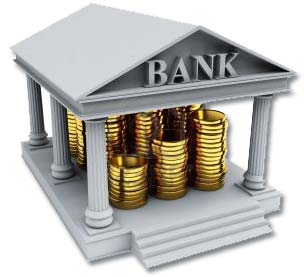 23
3. De financiering
Financiering via bank

Win – win lening / onderhandse lening

Crowdfunding  

Eigen middelen / schenking
24
3. De financiering
Win-win lening:

. Enkel in Vlaanderen / wettelijk geregeld
. Kredietgever = particulier
. Bedrag = max 50.000 EUR 
. Kredietnemer kan max. 200.000 EUR ontlenen
  (8 x 50.000 EUR)
. Looptijd is max 8 jaar (mnd/jl/bullet)
. Rente is min 1– max 2 %
. Kredietgever krijgt fiscaal voordeel
25
3. De financiering
Crowdfunding

. Vanuit Amerika - muzieksector
. publieksfinanciering
. Meestal via internetplatform
. Veel kleine bedragen maakt 1 groot bedrag
. Geen rente / voordeel in natura
. In opmars in Vlaanderen (Bart Swings)
26
Financieel plan
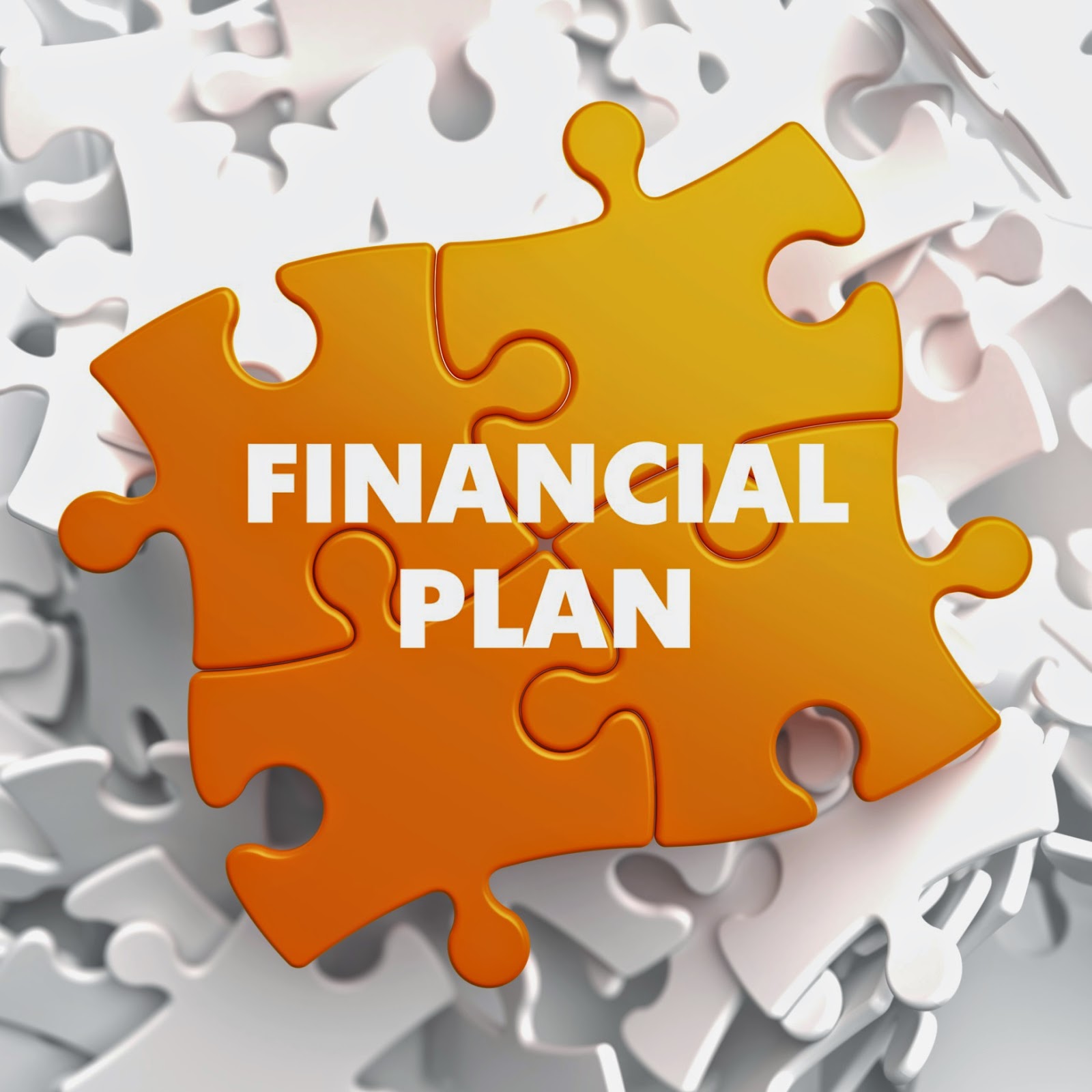 27
Financieel plan : opbouw
Investeringsbegroting

Liquiditeitsbegroting 

Winst-verliesrekening


Ondersteuning van boekhouder/bank
28
Financieel plan : investeringsbegroting
29
Financieel plan : investeringsbegroting
Basisregel:

De looptijd van het krediet 
is afhankelijk van 
de economische levensduur van 
het gefinancierde onderwerp (bv gebouw)
30
Financieel plan : investeringsbegroting
31
Financieel plan : investeringsbegroting
gebruikelijke looptijd
LT-krediet:
Aankoop materiaal			  	  7 jaar
Overname landbouwbedrijf			15 jaar
Bouw stal of loods				15 jaar
Aankoop landbouwgrond		    20-30 jaar

KT-krediet:
Voorfinanciering voeders, ...			1 jaar
32
Financieel plan : investeringsbegroting
Kredietvraag 1:	LT krediet

Bestemming:		overname ouderlijk bedrijf

Bedrag	:		211.500 EUR

Looptijd:		15 jaar
33
Financieel plan : investeringsbegroting
Kredietvraag 2:	agriline

Bestemming:		aankoop meststoffen, voeders, ...

Bedrag:		42.500 EUR

Looptijd:		12 maanden – hernieuwbaar
34
Financieel plan: liquiditeitsbegroting
De liquiditeitsbegroting is een maat voor de
Terugbetalingscapaciteit op korte termijn

Een bedrijf is liquide
wanneer het voldoende contant geld 
in kas of op rekening heeft 
om alle schulden op korte termijn 
te kunnen betalen 
(facturen, vervaldag kredieten,...)
35
Financieel plan: liquiditeitsbegroting
Beschikbare cash op maandbasis:

				jan	     feb	  mrt
   Inkomsten		14.000    13.800   13.800

Uitgaven			17.000    12.000   11.800

   Overschot/tekort	-3.000    +1.800	 +2.000

   Liquiditeit		-3.000     -1.200     +800
36
Financieel plan: liquiditeitsbegroting
Zorg voor voldoende bedrijfskapitaal op je bedrijf zodat alle facturen (leveranciers) en alle kredieten tijdig kunnen betaald worden!

. Zorg voor een startkapitaal 

. Reserveer een gedeelte van de winst als buffer

. Sluit een KT-krediet af (agriline)
37
Financieel plan: winst – verliesrekening
De winst-verlies rekening is een maat voor
de terugbetalingscapaciteit op lange termijn.

Omzet – kosten = winst/verlies

Inschatting van de cash flow naar de toekomst toe.
. Prognose melkprijs (bv 32 ct)
. Prognose kostenstructuur (cfr bedrijfsboekh.)
. Technische parameters
38
Financieel plan: winst – verliesrekening
2017
Omzet:	melk			160.000
		vee		  	  15.000
		bedrijfstoeslag       17.500
							192.500
Kosten:	variabele kosten	   90.000
		vaste kosten	   43.000
		prive uitgaven	   24.000
							157.000

Winst/verlies					  35.500
39
Financieel plan: winst-verliesrekening
Een positief saldo tussen rendabiliteit en lasten (35.500 EUR) laat toe om een bijkomend krediet af te sluiten.

K1:  	211.500 EUR/15j/2%	14.100 (K)
					  4.230 (I)

K2:	42.500 EUR / 2%		     850 (I)
					19.080 (T)
40
Laatste fase in proces is rondkrijgen financiering!
41
Financiering
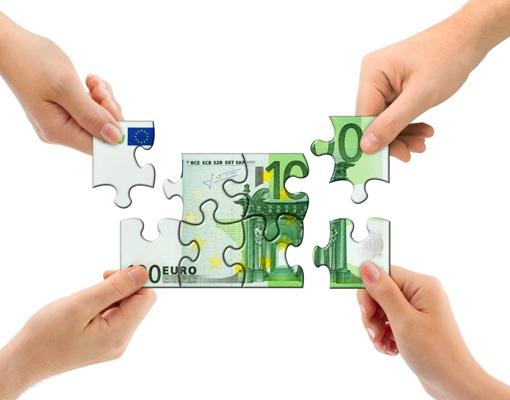 42
Financiering
De bank leent aan cliënten die beschikken over voldoende terugbetalingscapaciteit om een verantwoord project te financieren en waar er een belofte is om een duurzame en rendabele relatie uit te bouwen.
43
Financiering
opdracht van de kredietanalist:

   Trachten een inschatting te maken van het kredietrisico van de individuele aanvrager
44
Financiering
Historische data leert ons iets over de toekomst 

Belangrijk : vastleggen van parameters in de toekomst (vb. prijsverwachtingen,...) 

Volatiliteit wordt in rekening gebracht via het concept ‘stressbestendigheid’
45
Financiering
Kredietrisico wordt bepaald door ratingmodel AGRI-LAN

Ontwikkeld in 1996 en doorlopend aangepast aan de veranderde context

Speciaal ontwikkeld voor de land – en tuinbouwsector
46
Financiering
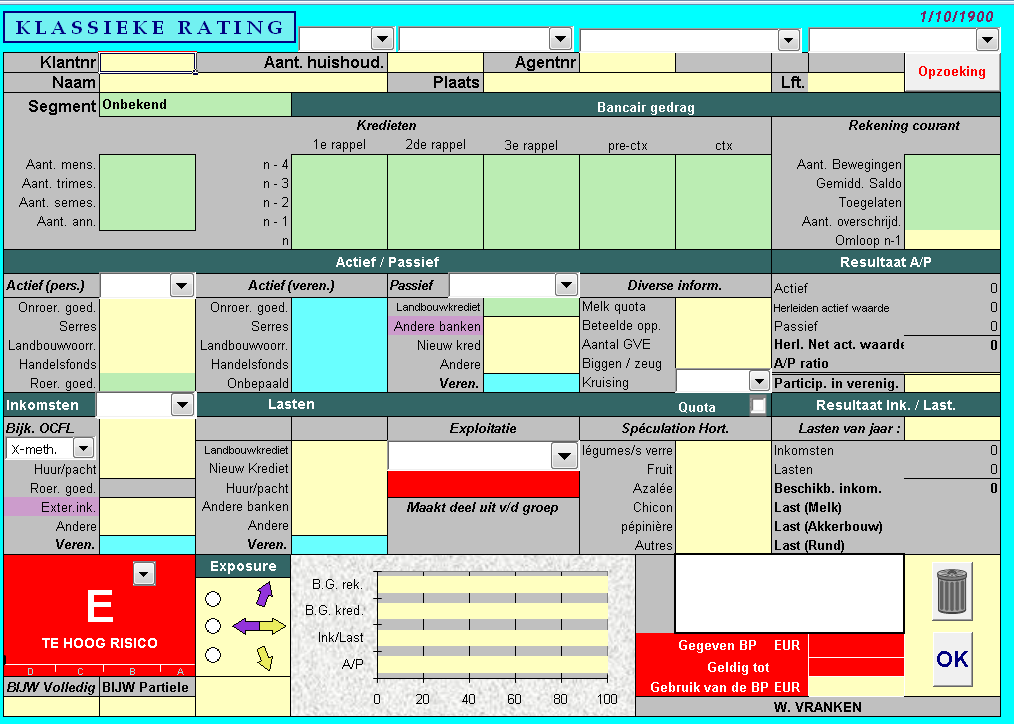 47
Financiering
Managementcapaciteiten

Sterktes – zwaktes van een bedrijf

Arbeid
Productierechten 
Moderniteit 
Intensiteit
48
Financiering
Solvabiliteit

Kengetal voor ‘vreemd vermogen’ op bedrijf 

Dient bekeken te worden in functie van leeftijd en productieniveau
49
Financiering
Rentabiliteit 

Terugbetalingscapaciteit op lange termijn

Inschatting van de OCF naar de toekomst:
Prognose melkprijs
Prognose kostenstructuur
Evolutie van de bedrijfstechnische parameters

Sterke relatie met de financiële last op bedrijf
50
Financiering
Rentabiliteit 

Op basis van volledige fiscale boekhouding

Op basis van landbouwboekhouding

Op basis van interne normen
51
Financiering
Liquiditeit

Terugbetalingscapaciteit op korte termijn
Wint aan belang omwille van de volatiliteit
Stresstest ondergaan
Hoe omgaan met liquiditeitsspanningen
Financiële buffer aanleggen in ‘goede tijden’
Beroep doen op bankkredieten (vb Agri-line)
52
Financiering
53
Financiering : zekerheden/waarborg
Een gedetailleerde risicobepaling sluit niet uit dat zich een onvoorziene hindernis opwerpt en de terugbetaling van het krediet stopt.

Ziekte, ongeval, brand, scheiding, ...

Bij een structureel probleem dient de activiteit stopgezet te worden en dienen kredieten aangezuiverd te worden met verkoop van gebouwen, gronden, machines, ...
54
Financiering : zekerheden
Meestal zijn er verschillende schuldeisers.
Via waarborgen kan een bank een voorrecht nemen op de goederen van het bedrijf.

Basisregel:

De zaak die wordt gefinancierd (bv machine, stal) –
wordt ook in waarborg genomen.
55
Financiering : zekerheden
Zakelijke zekerheden
hypotheek
landbouwvoorrecht/handelsfonds
kwijtschrift 

Semi zakelijke zekerheden
hypothecair mandaat
56
Financiering : zekerheden
Persoonlijke zekerheden
Medeschuldenaar!

Morele zekerheden
Letter of intent
57
Financiering : zekerheden
Voorbeeld 1: 	
Financiering van overname landbouwbedrijf

De bank neemt een waarborg op roerende goederen
die verband houden met de overname.
(landbouwvoorrecht)

In geval het krediet niet meer wordt terugbetaald, kunnen de machines, dieren , voorraden, ... ten gelde worden gemaakt voor de aanzuivering van het openstaand saldo van het krediet.
58
Financiering : zekerheden
Voorbeeld 2: 	
Financiering van landbouwgrond:

De bank neemt een waarborg op deze grond 
(hypotheek of hypothecair mandaat)

In geval het krediet niet meer wordt terugbetaald, kan de grond ten gelde worden gemaakt voor de aanzuivering van het openstaand saldo van het krediet.
59
Financiering
60
Financiering
Kosten  

Intresten 
vergoeding voor het gebruik van het geld

Vestigen van de waarborgen
www.notaris.be

Kosten verbonden aan kredietvoorstel
vb dossierkosten
61
Antwoord zoeken op de vraag:

Wat zijn de punten waar een bank naar kijkt bij het toekennen van een krediet?
62
Aandachtspunten
. Bereid uw project grondig voor.
  Leg een goed onderbouwd bedrijfsplan voor dat met alle 
  betrokken partijen besproken is.
63
Aandachtspunten
investeringsbegroting



. Onderschat de kostprijs van een project niet!

. Hou in je financieel plan rekening met de post
  bedrijfskapitaal 
  (bevolking stal, voeders, tijdstip 1e inkomsten, ...)

. Kies voor de juiste financieringsvorm
  (bv. geen KT krediet voor financiering materieel)
64
Aandachtspunten
liquiditeit



. Zorg voor een gezonde liquiditeit.
  Liquiditeit is een maat voor de beschikbaarheid van gelden.
  (betaling facturen, ...)

. Leg een financiële buffer aan
  (sparen in vette jaren voor magere jaren)
65
Aandachtspunten
Rendabiliteit:


. Een goede rendabiliteitsberekening is de basis voor een 
  vlekkeloze start.

. Wees transparant in je bedrijfsvoering.
  (landbouwboekhouding, technische cijfers, ...)

. Zorg eerst dat je goed boert – nadien kan je nadenken 
  over groot boeren!
66
Morgen…
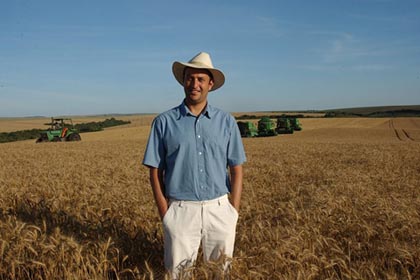 67
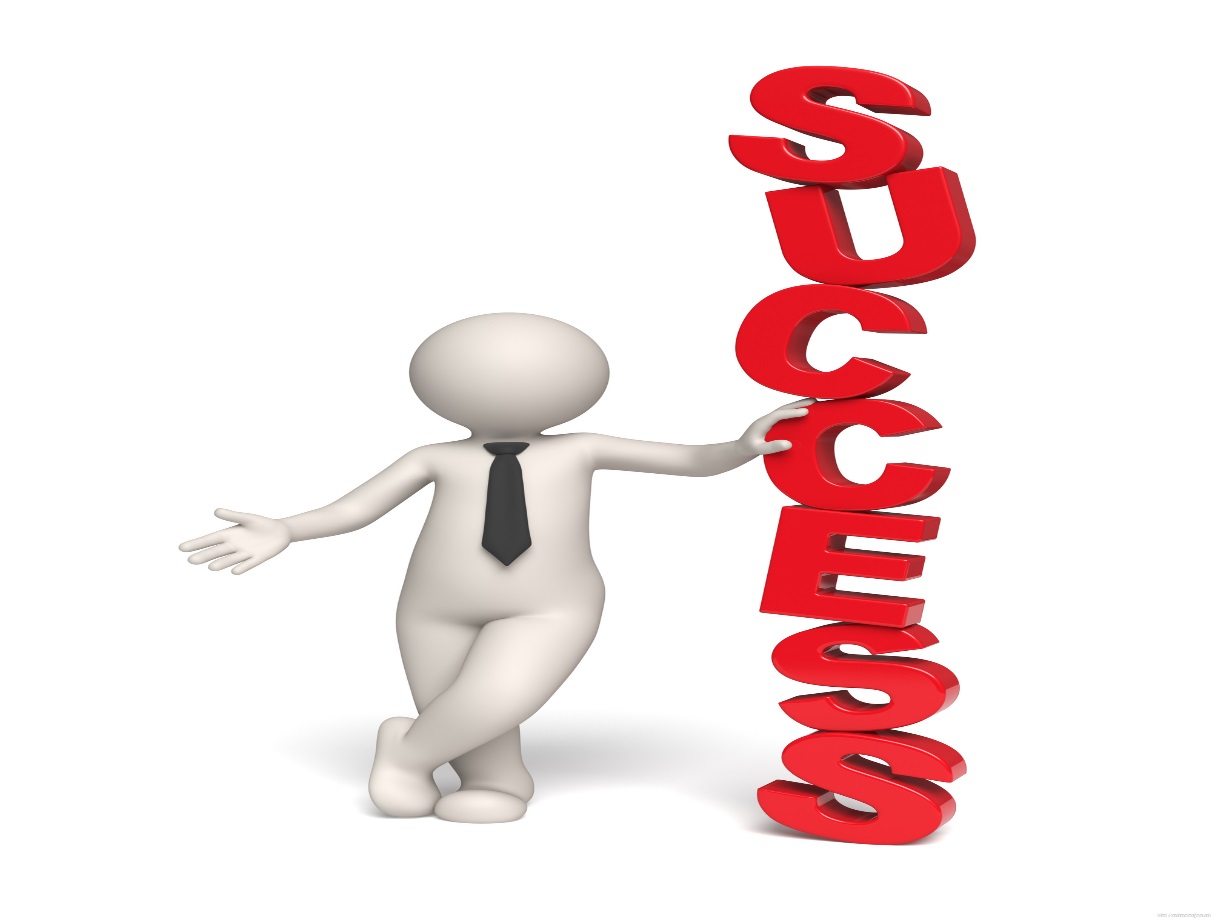 Dirk Van Onsem
Relatiegelastigde landbouw

dirk.vanonsem@crelan.be
0478/210.399
68
VLIF-steun
VLIF- steun
69
VLIF-opstartsteun
VLIF-opstartsteun 
vestiging als bedrijfsleider (= natuurlijke persoon)
bestaand landbouwbedrijf

Doelgroep
professionele land-en tuinbouwer tot 40 jaar

Welke steun?
opstartpremie (afhankelijk van brutobedrijfsresultaat)
waarborg
70
VLIF-opstartsteun
Wat komt in aanmerking? 
de overname van de bedrijfsbekleding
aankoop dieren, nieuwe machines, voorraden (als aanvulling)
de aankoop van landbouwbedrijfsgebouwen 
   (< 15 jaar oud)
Overname aandelen van een landbouwbedrijf

Selectiecriteria?
bijdrage tot de generatiewissel
zeggingskracht in het bedrijf
1 maal per maand
71
VLIF-opstartsteun
Voorwaarden ? 
1ste vestiging (dus nog geen landbouwnummer)
voldoende bedrijfsomvang
Boekhouding bijhouden
naleven van de wettelijke normen
aantonen van opstart (overname-contract,...)
bedrijfszekerheid aantonen
pas na kennisgeving van de selectie mag overname opgestart worden
72